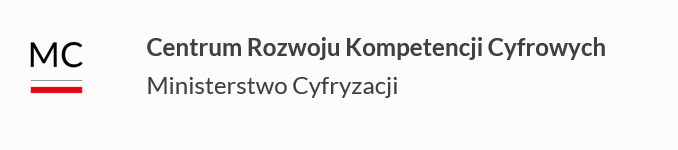 Jak przygotować lub aktualizować deklarację dostępnościWarunki techniczne publikacji oraz struktura dokumentu elektronicznego deklaracji dostępności w wersji 2.0
Co to jest dostępność cyfrowa
Niezbędna dla niektórych, przydatna dla wszystkich
Dostępność cyfrowa to cecha rozwiązań cyfrowych (np. stron, aplikacji, systemów), która umożliwia samodzielne korzystanie z nich przez osoby z niepełnosprawnościami.
Jednocześnie wiele jej elementów jest uniwersalnych (np. kontrast, napisy do filmów) i poprawiają użyteczność dla każdego.
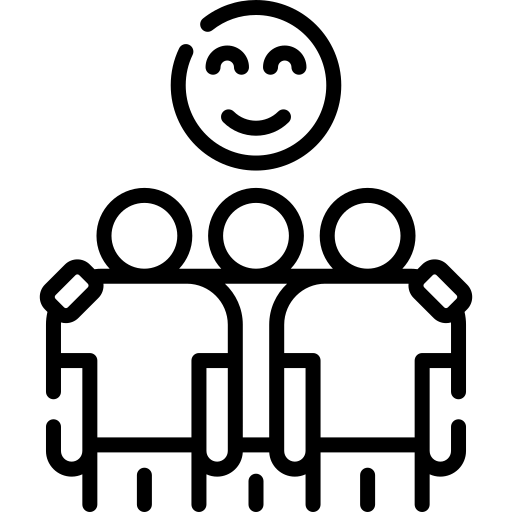 Dostępność cyfrowa nie jest czarno-biała
Rzadko kiedy w rozwiązaniu cyfrowym wszystkie wymagania dostępności cyfrowej są spełnione lub wszystkie są niespełnione. 
Najczęściej wymagania te są spełnione na pewnym określonym poziomie. 
Celem jest przesuwanie „suwaka” w stronę coraz wyższej dostępności. Bez stałej dbałości o dostępność „suwak” sam może się zacząć cofać np. w związku ze zmianami technologii.
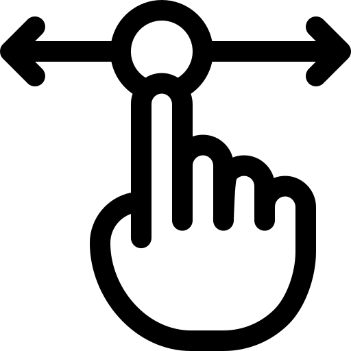 Prawo wymaga dostępności cyfrowej, ale uwzględnia różne sytuacje
Podmiot publiczny odpowiada tylko za to, co posiada, finansuje i publikuje.
W określonych sytuacjach zapewnienie dostępności cyfrowej może wiązać się z nadmiernymi kosztami, których podmiot nie może ponieść w danym momencie.
Część elementów stron  i aplikacji jest wyłączona z obowiązku zapewniania ich dostępności cyfrowej.
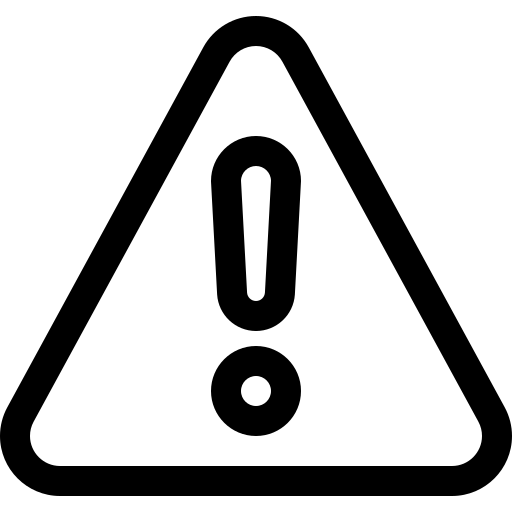 Co to jest deklaracja dostępności
Deklaracja dostępności
Wymagane prawnie oświadczenie podmiotu publicznego z opisem dostępności tego podmiotu dla osób z niepełnosprawnościami. 
Informuje te osoby o stanie dostępności strony internetowej, aplikacji mobilnej i budynku siedziby podmiotu publicznego.
Jest obowiązkowa dla stron internetowych podmiotów publicznych od 23 września 2020 r., a dla aplikacji mobilnych tych podmiotów od 23 czerwca 2021 r.
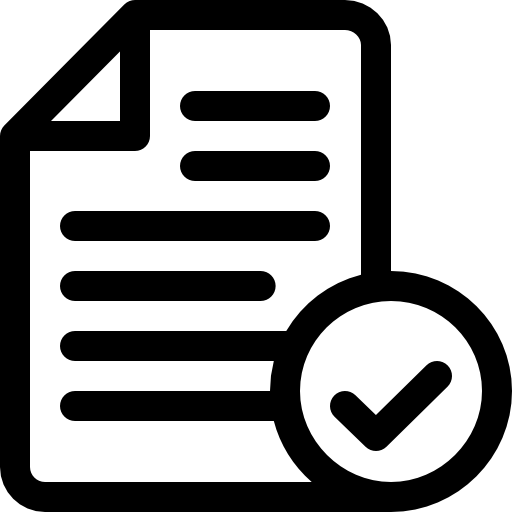 Ważne!
Deklaracją dostępności NIE JEST:
Raport o stanie zapewnienia dostępności dla osób ze szczególnymi potrzebami; 
informacja w formacie łatwym do czytania i w polskim języku migowym o tym, czym zajmuje się podmiot; 
opis, w dowolnej formie, tego, jak podmiot dba o dostępność.
Deklaracja dostępności ma określoną formę
Ogólna forma i zakres deklaracji dostępności są wspólne w całej UE. Określa je Decyzja Wykonawcza Komisji (UE) 2018/1523.
Szczegółową formę i zakres deklaracji dostępności określają poszczególne kraje. W Polsce opisują je Warunki techniczne.
Brak deklaracji dostępności może skutkować karą finansową
Karze do 5000 zł podlega podmiot, który nie sporządza i nie publikuje deklaracji dostępności albo nie zawiera w deklaracji dostępności wszystkich wymaganych elementów.
Od czego zacząć?
Zanim zaczniesz pisać lub aktualizować deklarację dostępności
zobacz, jak wygląda przykładowa deklaracja dostępności;  
poznaj wymogi dostępności cyfrowej dla podmiotów publicznych — dzięki nim zrozumiesz, na co musisz zwrócić uwagę w deklaracji, które elementy strony muszą być zawsze dostępne, a które nie; 
zbierz dane o stanie dostępności cyfrowej strony internetowej lub aplikacji mobilnej, dla której tworzysz deklarację;  
zbierz informacje o dostępności architektonicznej siedziby podmiotu — właściciela strony/aplikacji opisywanej w deklaracji
zbierz także informacje o dostępności komunikacyjno – informacyjnej.
W jaki sposób zbierać dane o stanie dostępności cyfrowej
Testy automatyczne
To najpopularniejszy sposób testowania stron internetowych. 
Testy te bazują na wyszukiwaniu niezgodności z wytycznymi dla dostępności treści internetowych (WCAG).
Automaty mogą testować tylko jeden element (np. kontrast treści do tła) lub nawet kilkadziesiąt różnych elementów.
Automaty w przeglądarkach najczęściej testują pojedynczą widoczną podstronę. Ale są także rozwiązania testujące od razu kilkaset podstron.
Testy automatyczne — plusy
od razu otrzymujesz wynik — maksymalnie po kilku minutach widzisz, gdzie są błędy — najczęściej są one graficznie oznaczone na widoku badanej strony;
częścią automatycznych narzędzi możesz na raz testować dużo podstron — przydaje się, szczególnie gdy odpowiadasz za wiele stron internetowych;
możesz je wykorzystywać do stałego monitorowania dostępności cyfrowej, np. raz na miesiąc, i porównywać łatwo wyniki;
są bezpłatne lub za stosunkowo niewielką opłatą — większość rozszerzeń przeglądarkowych jest bezpłatnych. Także te bardziej rozbudowane automaty co najmniej część testów oferują bezkosztowo.
Testy automatyczne — minusy
badają tylko wybrane elementy dostępności cyfrowej — np. nie są w stanie analizować, czy treść opisu alternatywnego pasuje do grafiki, a testują jedynie, czy grafika ma w kodzie atrybut <alt>, w którym taki opis powinien się znaleźć;
mogą tworzyć złudne wrażenie dostępności cyfrowej — strona z dobrym wynikiem w teście automatycznym może być niedostępna cyfrowo dla użytkowników np. osób nawigujących samą klawiaturą czy korzystających z czytników ekranu;
nie pozwalają stwierdzić, czy strona internetowa lub aplikacja mobilna jest zgodna z wymaganiami dostępności cyfrowej dla podmiotów publicznych.
Badania eksperckie
To drugi co do popularności sposób badania stron internetowych pod kątem dostępności cyfrowej. 
Do wykonania tego badania możesz zatrudnić specjalistę ds. dostępności cyfrowej z zewnątrz, jak i pracującego w Twoim urzędzie czy organizacji.
Badanie eksperckie — plusy
bada kompleksowe wszystkie elementy dostępności cyfrowej — szczegółowy zakres takiego badania określ wcześniej z ekspertem;
pozwala stwierdzić, czy strona internetowa jest zgodna z ustawą o dostępności cyfrowej — tylko po pozytywnym wyniku takich badań możesz w deklaracji dostępności stwierdzić zgodność strony internetowej z ustawą o dostępności cyfrowej;
oprócz opisu problemów może wskazywać rozwiązania — zlecając takie badanie, pamiętaj, żeby wprost wymagać takich podpowiedzi.
Badanie eksperckie — minusy
dużo kosztuje i długo trwa — w zależności od wielkości badanej strony lub aplikacji, audyt ekspercki może kosztować od tysiąca do nawet kilkunastu tysięcy złotych, a jego przeprowadzenie zajmie średnio ok. 2 tygodni;
w Polsce nie ma wielu specjalistów ds. dostępności cyfrowej — znalezienie specjalisty z dużym doświadczeniem w badaniach eksperckich, może zająć Ci sporo czasu;
wdrożenie wszystkich rekomendacji z badania może nie być możliwe — zwłaszcza gdy badanie wykonuje zewnętrzny specjalista, który nie zna specyfiki danego podmiotu, część rekomendacji może nie być dobrze dopasowana.
Test z użyciem Listy kontrolnej CRKC
Lista kontrolna CRKC to narzędzie do samodzielnego wyszukiwania błędów na stronie internetowej, pomocne przy ocenie stanu jej dostępności cyfrowej.
Składa się z blisko 100 pytań i instrukcji wyjaśniających, co musisz zrobić, aby na każde z tych pytań rzetelnie odpowiedzieć.
Znajdziesz w niej także podpowiedzi jak dobrać strony do badania i jak ustalić, które błędy powinny być usunięte w pierwszej kolejności.
Jest też lista kontrolna dla aplikacji mobilnych — zachęcamy, aby z niej również korzystać.
Test z użyciem Listy Kontrolnej CRKC — plusy
pozwala samodzielnie sprawdzić, czy wykonawca strony nie popełnił w niej błędów w dostępności cyfrowej — warto zweryfikować to, zanim zapłacisz za zamówioną stronę internetową;
pomaga odnaleźć bariery, które uniemożliwiają obsługę strony internetowej — nawet jedna taka bariera sprawia, że część użytkowników może nie móc w ogóle skorzystać z tej strony;
łatwy dzięki instrukcji „krok po kroku” — lista opisuje niezbędne działania, podzielona jest na 3 poziomy, dopasowane do różnych umiejętności osoby wykonującej badanie.
Test z użyciem Listy Kontrolnej CRKC — minusy
pełen test zajmie Ci sporo czasu — na każde z pytań musisz odpowiedzieć, analizując oddzielnie kilka czy nawet kilkanaście podstron;
do odpowiedzi na część pytań niezbędna jest wiedza o tworzeniu stron internetowych — pytania na drugim i trzecim poziomie listy wymagają wiedzy technicznej;
nie pozwala stwierdzić, czy strona internetowa jest zgodna z wymaganiami dostępności cyfrowej dla podmiotów publicznych — pozytywne przejście całej listy, pozwala ocenić, że strona jest co najwyżej częściowo zgodna z wymaganiami ustawy o dostępności cyfrowej.
Testy z użytkownikami
To stosunkowo rzadki sposób testowania. Tymczasem może dostarczyć Ci bardzo cennych informacji, zwłaszcza gdy chcesz sprawdzić nie tyle zgodność  z prawem, co przyjazność strony internetowej dla użytkowników.
Szukając testerów, możesz skorzystać z pomocy lokalnej organizacji pozarządowej zrzeszającej osoby z niepełnosprawnościami lub pracującej na ich rzecz.
Testy z użytkownikami — plusy
lepsze zrozumienie potrzeb użytkowników — zbierasz uwagi bezpośrednio od osób korzystających na co dzień z dostępności cyfrowej;
badasz cały proces, a nie tylko jego wybrane elementy — sprawdzisz dzięki nim, czy użytkownik da radę np. samodzielnie złożyć wniosek, a nie tylko czy pojedyncze pola w tym wniosku są dostępne cyfrowo;
dają „ludzką twarz” dostępności cyfrowej — wbrew pozorom dostępność cyfrowa nie jest robiona dla zgodności z WCAG, ale aby zapewnić równy dostęp każdemu do stron internetowych podmiotów publicznych.
Testy z użytkownikami — minusy
wyniki wymagają interpretacji — nie zawsze uwaga zgłoszona przez użytkownika jest błędem dostępności cyfrowej, czasem może wynikać z problemu z użytecznością czy braku zrozumienia funkcji przez użytkownika;
nie pozwalają stwierdzić, czy strona internetowa jest zgodna z wymaganiami dostępności cyfrowej dla podmiotów publicznych — testy z użytkownikami nie odnoszą się wprost do wytycznych WCAG. Większość użytkowników nie zna tych wytycznych, a jedynie korzysta na ich stosowaniu.
Proste testy i analiza podstawowych błędów
Czasem wykonanie pełnego przeglądu może nie być możliwe np. ze względu na jego koszt czy brak odpowiedniej wiedzy. 
W takiej sytuacji wykonaj choćby proste testy. Pomogą Ci one zorientować się, czy na Twojej stronie internetowej są błędy w dostępności cyfrowej.
Proste testy i analiza podstawowych błędów — plusy
badanie jest bardzo proste — brak pieniędzy, czasu czy wiedzy specjalistycznej nie musi blokować Cię przed zajmowaniem się dostępnością cyfrową;
pozwalają rozpocząć działania na rzecz zapewnienia dostępności cyfrowej — nie musisz wykonywać drogich i czasochłonnych badań, żeby zauważyć problem np. z opisami alternatywnymi grafik i zająć się nim.
Proste testy i analiza podstawowych błędów — minusy
bardzo ograniczony zakres analizy — proste testy nie pozwolą Ci na oszacowanie kosztów zapewnienia dostępności cyfrowej strony, bo znajdziesz tylko podstawowe błędy;
nie pozwalają stwierdzić, czy strona internetowa jest zgodna z wymaganiami dostępności cyfrowej dla podmiotów publicznych — są jedynie dobrym początkiem do poznania tych wytycznych i ich lepszego zrozumienia.
Mieszane metody badawcze
Możesz łączyć ze sobą różne rodzaje badań i testów, np.:
zlecić zbadanie 4 najważniejszych lub najbardziej złożonych podstron ekspertowi, a samodzielnie przetestować te prostsze;
zrobić samodzielnie proste testy, ale poszerzyć je o testy z użytkownikami;
zacząć od badania eksperckiego, a na potrzeby aktualizacji deklaracji dostępności wykonać testy samodzielnie.
Warunki techniczne publikacji oraz struktura dokumentu elektronicznego deklaracji dostępności w wersji 2.0
Artykuł 12 punkt 7 ustawy o dostępności cyfrowej stron internetowych i aplikacji mobilnych podmiotów publicznych
Minister właściwy do spraw informatyzacji:
udostępnia na stronie podmiotowej Biuletynu Informacji Publicznej warunki techniczne publikacji oraz strukturę dokumentu elektronicznego deklaracji dostępności.
31 lipca 2024 r. nowe warunki techniczne (…)
Zmieniono sposób oceny dostępności cyfrowej strony internetowej / aplikacji mobilnej.
Wprowadzono zmiany dotyczące wykorzystania niektórych identyfikatorów i wprowadzono nowe identyfikatory. 
W bardziej przystępny sposób przedstawiono strukturę deklaracji dostępności. Podano więcej przykładów kodu html.
Nowa deklaracja dostępności / aktualizacja istniejącej
Deklarację dostępności nowej strony internetowej / aplikacji mobilnej, sporządzaną od 1 sierpnia 2024 r., należy przygotować zgodnie z Warunkami technicznymi publikacji oraz strukturą dokumentu elektronicznego deklaracji dostępności w wersji 2.0.
Deklarację dostępności, którą sporządzono przed 1 sierpnia 2024 r., należy zaktualizować zgodnie z Warunkami technicznymi publikacji oraz strukturą dokumentu elektronicznego deklaracji dostępności w wersji 2.0 w terminie najbliższego przeglądu deklaracji dostępności, czyli najpóźniej do 31 marca 2025 r.
Struktura dokumentu
Wprowadzenie
Warunki techniczne i struktura dokumentu
Wzorcowe przykłady treści
Podsumowanie
Dostępność cyfrowa i format deklaracji dostępności
Deklarację dostępności publikuje się w formacie HTML w sposób dostępny cyfrowo. Oznacza to, że deklaracja musi być w pełni dostępna cyfrowo dla wszystkich użytkowników bez względu na to, czy inne treści strony internetowej, na której jest publikowana deklaracja, są dostępne.
Język deklaracji dostępności
Zgodnie z art. 10 ust. 1 ustawy o dostępności cyfrowej deklaracja dostępności przygotowywana jest w tym samym języku, co treść strony internetowej lub aplikacji mobilnej, do której odnosi się deklaracja.
Miejsce opublikowania deklaracji dostępności i linku do niej
Deklarację dostępności strony internetowej publikuje się na stronie internetowej, której dotyczy deklaracja lub na innej, odpowiedniej stronie internetowej. Link do deklaracji dostępności jest opublikowany w taki sposób, aby był łatwo dostępny podczas nawigacji, np. w stopce strony.
Deklarację dostępności aplikacji mobilnej publikuje się na stronie internetowej wybranej spośród posiadanych stron internetowych (np. opisującej tę aplikację) lub wraz z innymi informacjami, które są udostępniane podczas pobierania aplikacji.
Struktura deklaracji dostępności – wprowadzenie
Treść deklaracji zorganizowana jest w sekcje i podsekcje oznaczone nagłówkami.
Część sekcji i podsekcji jest obowiązkowa. Muszą się one znaleźć w deklaracji dostępności, w niektórych przypadkach nawet w obowiązkowym brzmieniu.
Część sekcji i podsekcji jest opcjonalna — ich obecność zależy na przykład od stanu dostępności cyfrowej lub od faktu posiadania przez podmiot publiczny aplikacji mobilnych.
Część sekcji jest dobrowolna – umieszcza się je jedynie jeśli podmiot publiczny uznaje, że dane informacje mogą być istotne z punktu widzenia dostępności cyfrowej.
Struktura deklaracji dostępności – wykaz nagłówków
H1 Deklaracja dostępnościH2 Stan dostępności cyfrowejH2 Niedostępne treściH3 Niezgodność z załącznikiemH3 Treści nieobjęte przepisamiH3 Nadmierne kosztyH2 Przygotowanie deklaracji dostępnościH2 Udogodnienia, ograniczenia i inne informacjeH2 Skróty klawiszoweH2 Informacje zwrotne i dane kontaktoweH2 Obsługa wniosków i skarg związanych z dostępnościąH2 Pozostałe informacje H3 Aplikacje mobilneH3 Dostępność architektonicznaH3 Dostępność komunikacyjno-informacyjna
Identyfikatory HTML – wprowadzenie
W deklaracji dostępności dodaje się atrybuty id (identyfikatory). 
Identyfikatory umieszcza się jako wartości atrybutów id dodanych do znaczników HTML, które obejmują treści oznaczone identyfikatorem. 
Każdy z identyfikatorów może być użyty w deklaracji dostępności tylko jeden raz. Identyfikatory nie zawierają polskich liter.
W przypadku deklaracji dostępności w innym języku niż polski, identyfikatory umieszcza się w brzmieniu podanym w tabeli (nie tłumaczy się ich na inne języki).
Identyfikatory HTML – wykaz identyfikatorów
a11y-wstep
a11y-podmiot
a11y-zakres
a11y-url
a11y-data-publikacja
a11y-data-aktualizacja
a11y-status
a11y-ocena
a11y-kontakt
a11y-email
a11y-telefon
a11y-procedura
a11y-data-sporządzenie
a11y-data-przegląd
a11y-aplikacje
a11y-architektura
a11y-architektura-url
a11y-komunikacja
Typy treści w deklaracji dostępności
W deklaracji dostępności są 3 typy treści:
wymagane – takie, które muszą się znaleźć w każdej deklaracji dostępności,
opcjonalne – takie, które należy umieścić w deklaracji tylko wtedy, gdy mają zastosowanie do podmiotu, np. informacje o aplikacjach mobilnych umieszcza się tylko wtedy, gdy podmiot publiczny posiada aplikacje mobilne,
dobrowolne – takie, które można umieścić w deklaracji, jeśli podmiot publiczny uzna to za stosowne i użyteczne.

Sporządzając deklarację dostępności podmiot publiczny używa wzorcowych przykładów treści:
wiernie – wzorcowy przykład treści można uzupełnić tylko o wymagane dane, np. nazwę podmiotu. Nie wolno zmieniać użytych słów i ich szyku, 
swobodnie – wzorcowy przykład treści można zmieniać, w tym skracać i rozszerzać oraz zastosować inne niż we wzorcu znaczniki HTML.
Wypełnianie deklaracji – Tytuł deklaracji
Deklaracja rozpoczyna się tytułem. Tytuł deklaracji jest elementem obowiązkowym, który należy odwzorować wiernie.
Tytuł deklaracji obejmuje się znacznikiem h1 lub h2, zgodnie z konwencją znakowania tytułów na stronie, na której publikowana jest deklaracja.
Wypełnianie deklaracji– Oświadczenie wstępne
Drugim elementem jest oświadczenie o przestrzeganiu przepisów ustawy o dostępności cyfrowej. Ma obowiązkowy wzór i jest oznaczane identyfikatorem a11y-wstep.
Oświadczenie należy uzupełnić jedynie o nazwę podmiotu publicznego oraz adres strony internetowej lub nazwę i numer wersji aplikacji mobilnej, której dotyczy deklaracja. Adres strony powinien być linkiem do tej strony internetowej. Nazwa aplikacji mobilnej powinna być linkiem do strony, z której można pobrać tę aplikację mobilną lub do strony poświęconej tej aplikacji mobilnej.
Wypełnianie deklaracji– Stan dostępności cyfrowej i opis problemów
Sekcja jest wymagana. Zaczyna się śródtytułem: Stan dostępności cyfrowej. Jest to obowiązkowa forma tego śródtytułu i musi być wiernie odwzorowana.
Treść sekcji jest oznaczona identyfikatorem a11y-status.
Podmiot publiczny określa w tej sekcji stan zgodności strony internetowej lub aplikacji mobilnej z załącznikiem do ustawy o dostępności cyfrowej. Możliwe są trzy sytuacje:
strona internetowa lub aplikacja mobilna jest w pełni zgodna z załącznikiem do ustawy o dostępności cyfrowej, jeśli strona internetowa lub aplikacja mobilna spełnia wszystkie wymagania zawarte w załączniku do ustawy o dostępności cyfrowej;
strona internetowa lub aplikacja mobilna jest częściowo zgodna z załącznikiem do ustawy o dostępności cyfrowej;
strona internetowa lub aplikacja mobilna jest niezgodna z załącznikiem do ustawy o dostępności cyfrowej;
Wypełnianie deklaracji– Opis problemów z dostępnością cyfrową
Sekcję umieszcza się w deklaracji dostępności jedynie w przypadku gdy został wybrany stan dostępności cyfrowej „częściowo zgodna” lub „niezgodna”.
Opis tej sekcji zaczyna się tytułem: Niedostępne treści. Jest to wymagana forma tego tytułu.
Niedostępne treści należy wymienić w podziale na maksymalnie 3 grupy oznaczone odpowiednimi nagłówkami, zależnie od zidentyfikowanych problemów:
Niezgodność z załącznikiem,
Treści nieobjęte przepisami,
Nadmierne koszty.
Przy powołaniu się na nadmierne koszty, niezbędne jest dołączenie szczegółowych wyników oceny, o której mowa w art. 8, ust. 3 ustawy o dostępności cyfrowej lub link do tych wyników. Treść wyników oceny lub link oznacza się identyfikatorem a11y-ocena.
Wypełnianie deklaracji– Data i podstawa przygotowania deklaracji dostępności
Sekcja jest wymagana. Zaczyna się śródtytułem: Przygotowanie deklaracji dostępności. Jest to obowiązkowa forma tego śródtytułu i musi być wiernie odwzorowana.
Zgodnie z art. 11 podmiot publiczny ma obowiązek przeprowadzania corocznego przeglądu deklaracji dostępności. Jeżeli przegląd przeprowadzono bez pełnej oceny strony internetowej lub aplikacji mobilnej, należy podać datę ostatniego przeglądu, niezależnie od tego, czy przegląd taki doprowadził do jakichkolwiek zmian w deklaracji.
Daty zapisuje się w znaczniku time z atrybutem datetime. W atrybucie datetime datę podaje się w formacie rrrr-mm-dd, a wewnątrz znacznika w czytelnym dla człowieka formacie: dzień (liczbowo) miesiąc (słownie) rok (liczbowo), np. 5 lutego 2020 r. 
Element HTML z datą sporządzenia deklaracji uzupełnia się o atrybut id="a11y-data-sporzadzenie", a element z datą przeglądu i aktualizacji o atrybut id="a11y-data-przeglad".
Wypełnianie deklaracji– Udogodnienia, ograniczenia i inne informacje
Sekcja jest dobrowolna. Zaczyna się śródtytułem: Udogodnienia, ograniczenia i inne informacje. Jest to obowiązkowa forma tego śródtytułu i musi być wiernie odwzorowana.
W tej sekcji podmiot publiczny może umieścić wszelkie inne uwagi i informacje o dostępności cyfrowej strony internetowej lub aplikacji mobilnej.
Wypełnianie deklaracji– Skróty klawiszowe
Sekcja jest opcjonalna. W sytuacji gdy istnieją niestandardowe skróty klawiszowe sekcja jest wymagana. Zaczyna się śródtytułem: Skróty klawiszowe. Jest to obowiązkowa forma tego śródtytułu i musi być wiernie odwzorowana.
Niestandardowymi skrótami klawiszowymi są takie, które nie są domyślnymi oferowanymi skrótami w poszczególnych przeglądarkach internetowych lub w systemach operacyjnych.
Wypełnianie deklaracji– Zgłaszanie uwag i wniosków o zapewnienie dostępności cyfrowej
Sekcja jest wymagana. Zaczyna się śródtytułem: Informacje zwrotne i dane kontaktowe. Jest to obowiązkowa forma tego śródtytułu i musi być wiernie odwzorowana.
W sekcji podaje się nazwę komórki organizacyjnej lub imię i nazwisko osoby, do której zgłasza się problemy z dostępnością cyfrową oraz dane kontaktowych (telefon i adres  email) do tej komórki lub osoby, wraz z odpowiednimi identyfikatorami. 
Drugim koniecznym elementem tej sekcji jest opis procedury zgłaszania wniosków o dostępność cyfrową strony internetowej lub aplikacji mobilnej, lub ich elementów. W opisie musi znaleźć się koniecznie opis sposobu zgłaszania problemów, informacja o terminach na reakcję podmiotu i sposobach jego reagowania na nie.
Wypełnianie deklaracji– Obsługa wniosków i skarg związanych z dostępnością
Sekcja jest wymagana. Zaczyna się śródtytułem: Obsługa wniosków i skarg związanych z dostępnością. Jest to obowiązkowa forma tego śródtytułu i musi być wiernie odwzorowana.
Blok zawierający opis procedury objęty jest znacznikami sekcji (<section> lub <div>) i posiada identyfikator a11y-procedura.
Niezbędny jest opis procedury skargowej wskazanej w art. 18 ust. 7-8 ustawy o dostępności cyfrowej, w tym ewentualnie podanie danych podmiotu, do którego skarga może być złożona. Szczegółowe informacje na temat procedury składania skarg do podmiotów publicznych znajdują się w Dziale VIII Kodeksu Postępowania Administracyjnego.
W tej podsekcji podawany jest także link do strony internetowej Rzecznika Praw Obywatelskich, do którego skarżący może zwrócić się z prośbą o interwencję.
Wypełnianie deklaracji– Pozostałe informacje
Sekcja jest wymagana. Zaczyna się śródtytułem: Pozostałe informacje. Jest to obowiązkowa forma tego śródtytułu i musi być wiernie odwzorowana.
W tej sekcji zawarte są podsekcje poświęcone:
aplikacjom mobilnym posiadanym przez podmiot (tylko w deklaracji strony internetowej tego podmiotu),
dostępności architektonicznej siedziby podmiotu (lub link do takiej informacji),
dostępności komunikacyjno-informacyjnej (lub link do takiej informacji).
Wypełnianie deklaracji– Pozostałe informacje – Aplikacje mobilne
Podsekcja jest opcjonalna. Jest wymagana jeśli podmiot posiada aplikacje mobilne. Zaczyna się śródtytułem: Aplikacje mobilne. Jest to obowiązkowa forma tego śródtytułu i musi być wiernie odwzorowana.
Podsekcja objęta jest znacznikami sekcji (<section> lub <div>) i posiada identyfikator a11y-aplikacje.
Wypełnianie deklaracji– Pozostałe informacje – Stan dostępności architektonicznej
Podsekcja jest wymagana. Zaczyna się śródtytułem: Dostępność architektoniczna. Jest to obowiązkowa forma tego śródtytułu i musi być wiernie odwzorowana.
Podsekcja objęta jest znacznikami sekcji (<section> lub <div>) i posiada identyfikator a11y-architektura.
Informacje zawarte w tym bloku to adres siedziby głównej podmiotu publicznego, opis jej dostępności architektonicznej lub link do innej strony internetowej, na której taki opis jest zamieszczony.
Jeśli sekcja zawiera link do opisu dostępności architektonicznej, to jest on oznaczony identyfikatorem a11y-architektura-url.
Wypełnianie deklaracji– Pozostałe informacje – Stan dostępności komunikacyjno-informacyjnej
Podsekcja jest wymagana. Zaczyna się śródtytułem: Dostępność komunikacyjno-informacyjna. Jest to obowiązkowa forma tego śródtytułu i musi być wiernie odwzorowana.
Podsekcja objęta jest znacznikami sekcji (<section> lub <div>) i posiada identyfikator a11y-komunikacja.
W podsekcji podany jest opis dostępności komunikacyjno-informacyjnej podmiotu lub link do strony internetowej, na której taki opis jest zamieszczony.
W opisie konieczne jest podanie informacji o możliwości (lub jej braku) skorzystania z pomocy tłumacza języka migowego w kontakcie z podmiotem za pośrednictwem środków komunikacji elektronicznej np. przez komunikator.
Zgodność z warunkami technicznymi
Jeśli nie masz doświadczenia w pisaniu kodu HTML, poproś o pomoc, w dodaniu tych identyfikatorów i nagłówków, odpowiedniego specjalistę z Twojego podmiotu lub skorzystaj z bezpłatnych generatorów udostępnianych w internecie.
Przydatne materiały
Warto przeczytać
Przykładowa deklaracja dostępności (jako inspiracja, a nie kopia)
Poradnik – Jak przygotować deklarację dostępności?
Opisy różnych sposobów badania dostępności cyfrowej wraz z praktycznymi podpowiedziami
Omówienie wymagań prawnych związanych z dostępnością cyfrową,
Automatyczne wykrywanie wybranych błędów dostępności cyfrowej WAVE
ALLY - walidator dostępności
Pytania?
Dziękuję za uwagę
Zapraszam na naszą stronę https://www.gov.pl/web/dostepnosc-cyfrowa i do kontaktu dostepnosc.cyfrowa@cyfra.gov.pl